Welcome
Testimony: George Papanek
Leading Change Through Testimony
Our Brief
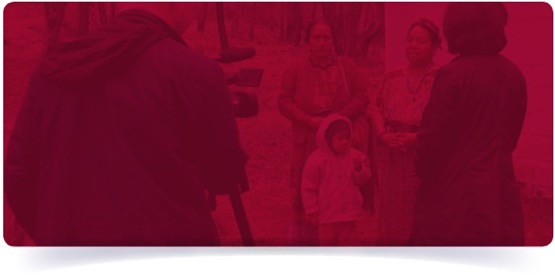 Making audio-visual interviews with survivors and witnesses of the Holocaust and other genocides a compelling voice for education and action.
Strategic Objectives
Global Impact
Trusted resource and has lasting partnerships
Proven Change
Measure, evaluate, and communicate impact
The Academy
For teaching, learning, and research with testimony
Best-in-class
VHA/Collection/Preservation/Indexing/Accessibility/Innovation
Program Schematic
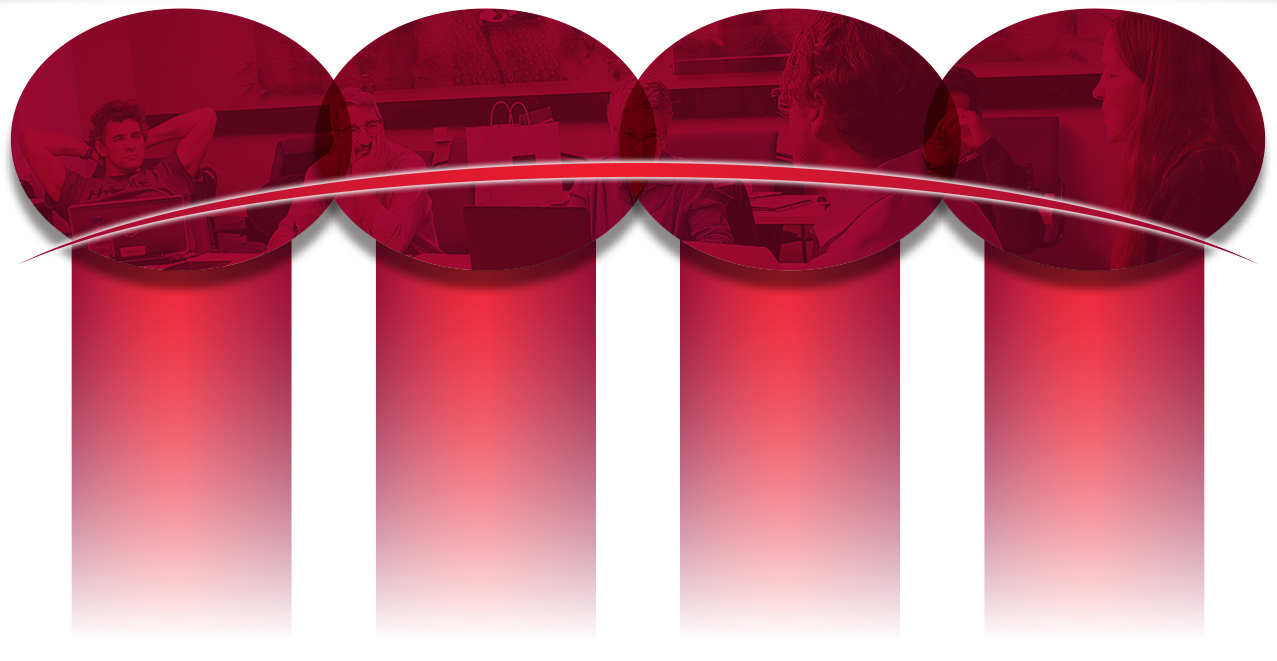 GLOBAL
OUTREACH
ACCESS
RESEARCH
EDUCATION
Visual History
Archive Program
Center for Advanced
Genocide Research
IWitness
Media
Educator
Professional
Development
New Dimensions
in Testimony
Documentaries 
& Curated
Content
Research
& Teaching Fellows
DEFY
Student
Association
Digital
Content &
Resources
Student
Engagement
Community
Engagement
Testimony
Collections
Social
Media
Public Relations
Academic
Chairs
Conferences 
& Events
Echoes &
Reflections
Preservation
Messaging
Visual History Archive
54,000+
TESTIMONIES
62
41
COUNTRIES
Nine Experience Groups
LANGUAGES
Rwanda
Central African Republic
Nanjing Massacre
Holocaust
Armenia
Cambodia
Guatemala
South Sudan
Darfur
Visual History Archive
7
YEARS TO INDEX
11
5
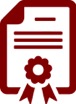 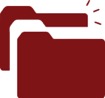 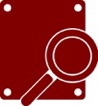 PATENTS
PETABYTES
Visual History Archive
114,714
Total Hours of Video Testimony

Average Length of Testimony
2 Hours, 8 Minutes
226
36
75
64,364
VHA Sites  (13 countries)
Smaller collection sites
Countries with Smaller collection sites
Keywords
712,265
Images
1.8M
Names (including aliases)
[Speaker Notes: Updated LB 1/23/17]
Eyes on Testimony
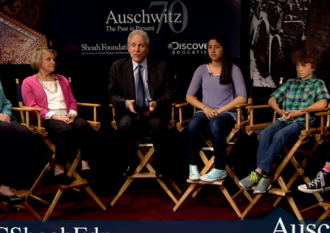 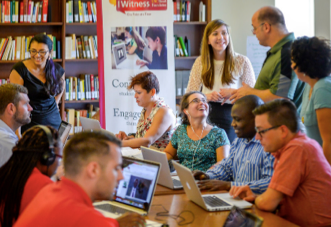 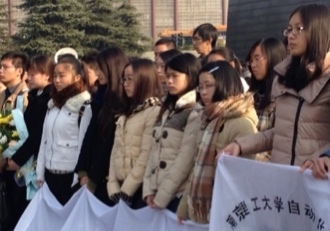 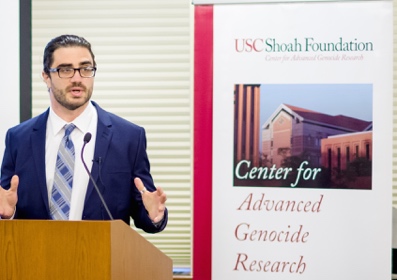 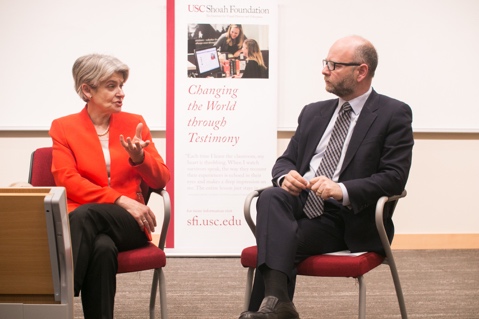 16 M
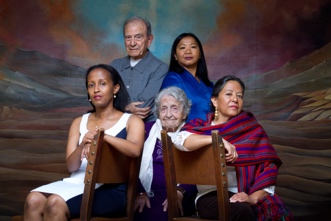 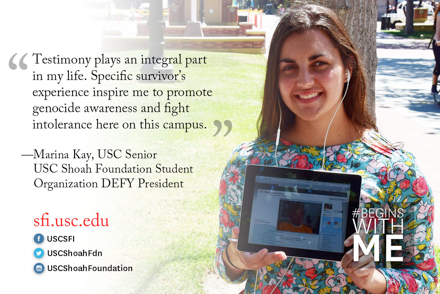 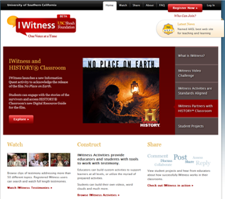 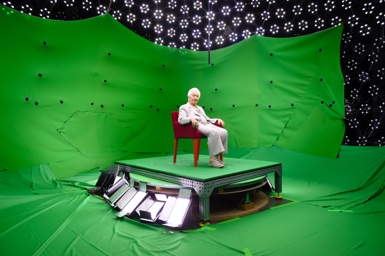 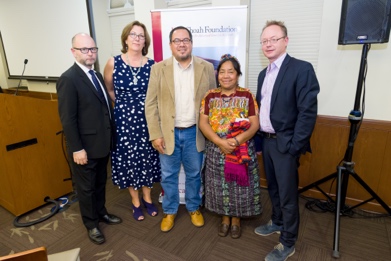 [Speaker Notes: Audiences: 
Educators
Decision Makers
Scholars
Community
Organizations]
Working Theory of Change
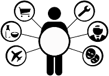 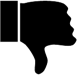 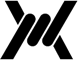 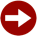 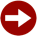 IDEA
INTEREST
INTENT
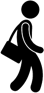 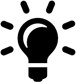 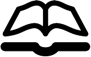 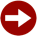 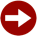 PARTICIPATION
COMMITMENT
INSIGHT
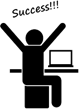 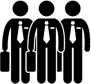 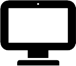 Curious
Critical
Courageous
Participants
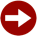 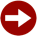 INTEGRATE
CONTRIBUTE
USE
[Speaker Notes: SDS reviews the theory of change

Why does this matter in my own back yard??

The theory of change – applies to Racisim, Bullying,  - how do we get them to make ethical choices – to participate]
Reach & Channels
YouTube
Website
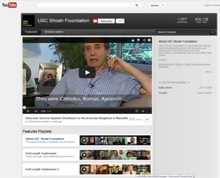 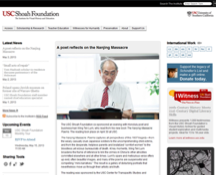 Visual History Archive®
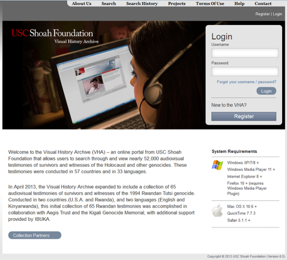 Public
Education
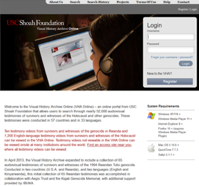 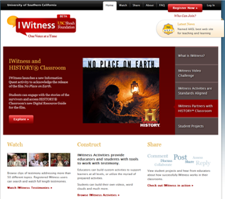 11
[Speaker Notes: Sam
There are a 5 pathways to access the archive and we’ll look at a couple – here’s the overview:
Full Visual History Archive – Watch and search within 54,000 Institute testimonies: Now at 55 institutions scaling to 500 with ProQuest
VHAOnline – 1600 viewable testimonies , plus all 54,000 testimonies metadata – Public Access
YouTube – Limited search and browse; 96 full-length testimonies, 30 clips & 163 related videos - 
Website - Featured clips, educational content, whole testimony; to browse, download & use
IWitness –1,500+ video testimonies, multimedia activities & resources for teaching purposes

Let’s take a look at the VHAOnline for a demonstration
Throw in some examples of unexpected and amazing research: Gratitude / Mapping by Experience]
Collections and Visual History Archive Demonstration
Visual History Archive – Demo
Holocaust 
Armenia
Nanjing 
Cambodia  
Guatemala 
Rwanda
[Speaker Notes: The Holocaust – 1939/1945
Armenian Genocide – 1915/1917
Nanjing Massacre – 1937
Cambodian Genocide – 1975/1979
Guatemalan Genocide – 1981/1983
Rwandan Tutsi Genocide – 1994]
Center for Advanced Genocide Research
Center for Advanced Genocide Research
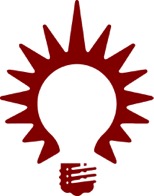 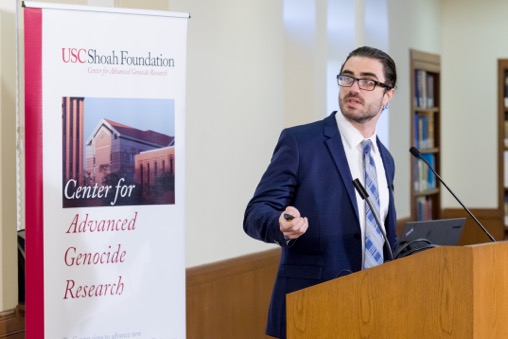 591
50+
Courses taught with VHA at universities (cumulative)
Fellows, scholars, and conferences 
since Center established in 2014
174
Number of scholarly works published to date using VHA(cumulative)
[Speaker Notes: Sam
Launched in 2014 – It is the Academic Unit for research
In just two years, the Center for Advanced Genocide Research has become a destination for scholars around the world
It’s the academy of learning to help us understand the environment that supports genocide and how to resist it and intervene in the cycle that leads to it
SDS anecdote such as Guatemala conf Frank Marshall movie at telluride – any samples? Gratitude Study???]
Education and IWitness Demo
Learning Aims
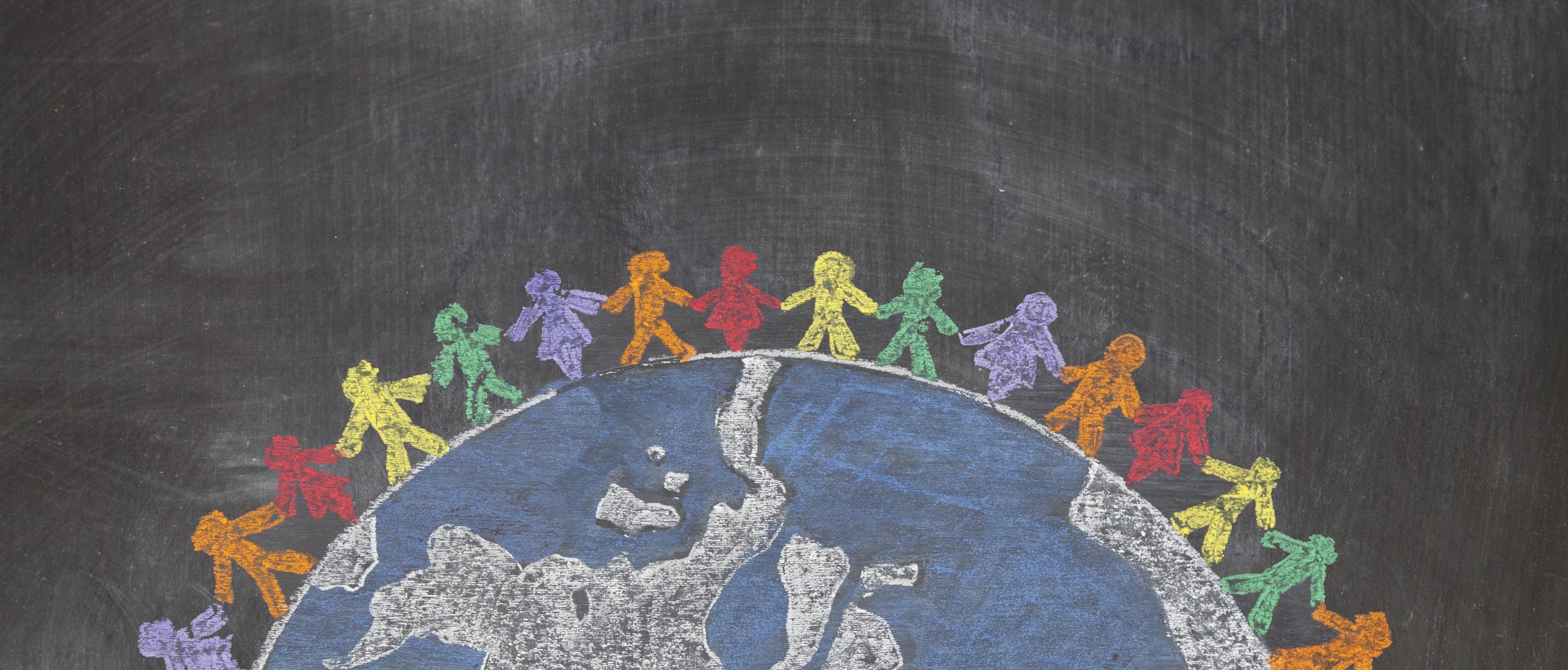 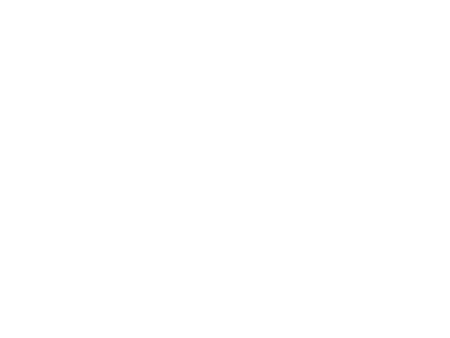 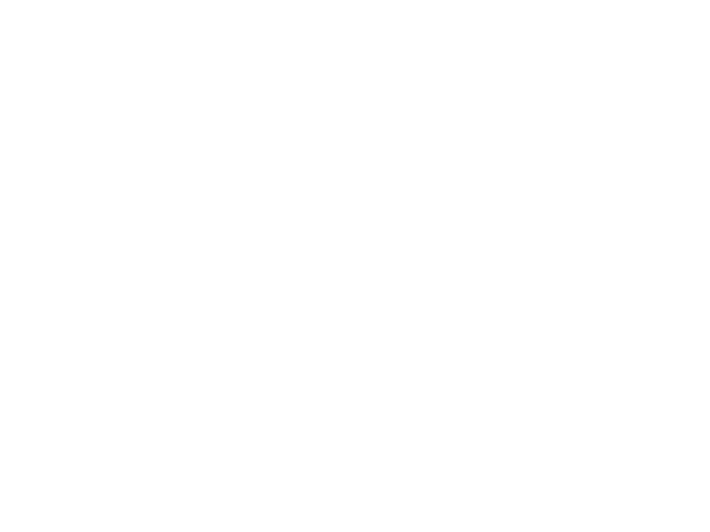 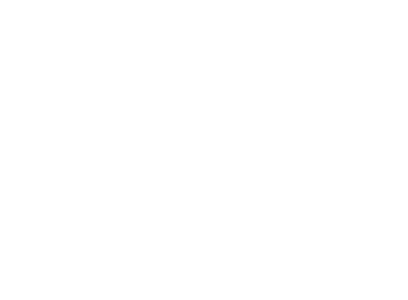 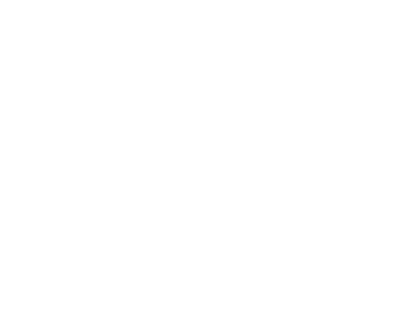 critical thinking
knowledge & skills
empathy
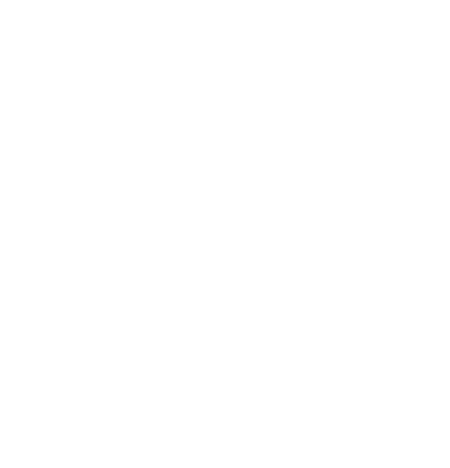 willingness to act
value of testimony
Responsible Participation in Civil Society
[Speaker Notes: it is both an individual experience and then a collective experience for young people who engage with testimony. kids come to the table with varying levels of skills and competencies.  They evolve.]
Education – IWitness
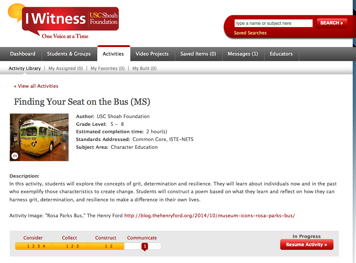 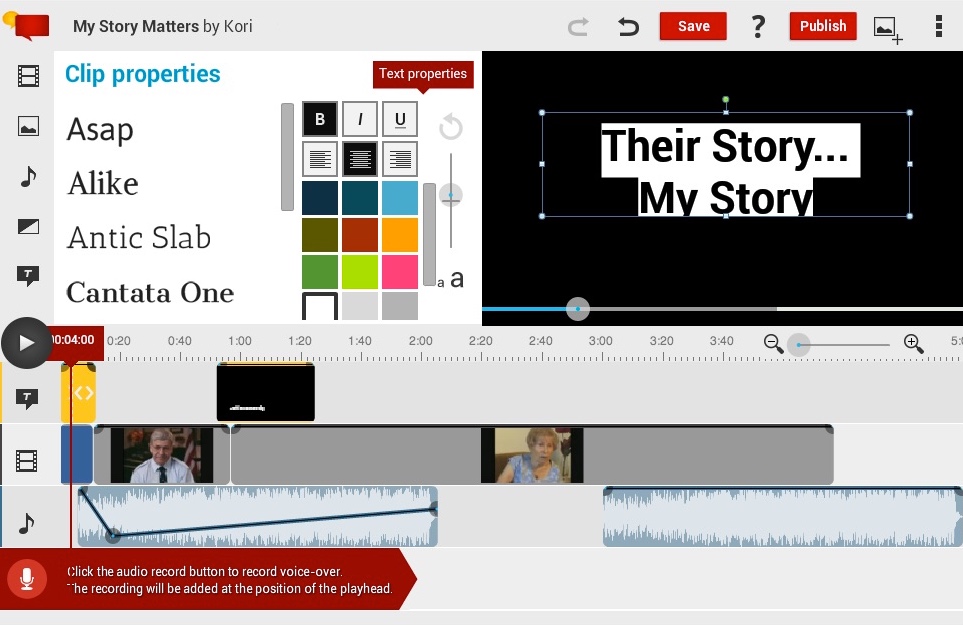 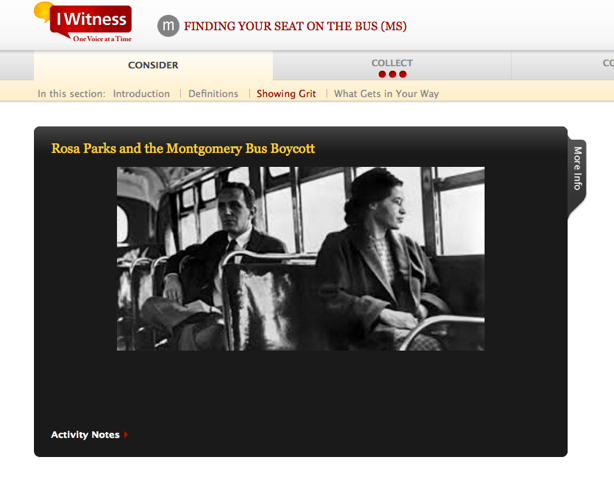 [Speaker Notes: SDS – top level this is our ON LINE Platform for teachers
As mentioned, the main way we reach teachers and students is through IWitness which is multidisciplinary, language arts, civics, history and more 
Has 2000 testimonies a built-in video editor
Award-winning and standards aligned
Partnner with organizations and can imagine this with After School Matters
Teachers can build their own learning pathways
JUNE – when we meet with GLEF we will demo IWitness]
Teaching With Testimony
Content exists in the Visual History Archive
Need for material in curriculum
Opportunity for curricular intersections 
 tolerance
 standards
 social cohesion
 specific discipline
 Holocaust and genocide
 transliteracy
Existence and interest of local partners
Alignment with USC priorities
Funding sources (potential and existing)
Institutional priorities
Principles 2 and 3 Based on research
Thank You